Animated GIF in Product Documentation
Presenter: Madhusudan R
STC Regional Conference, Bangalore - August 31, 2019
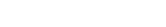 1
© Nokia 2019
Agenda
2
Types of Animated GIF
3
Creating an Animated GIF
5
Benefits
4
Sample GIFs
1
Evolution of Animated GIF
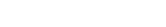 2
© Nokia 2019
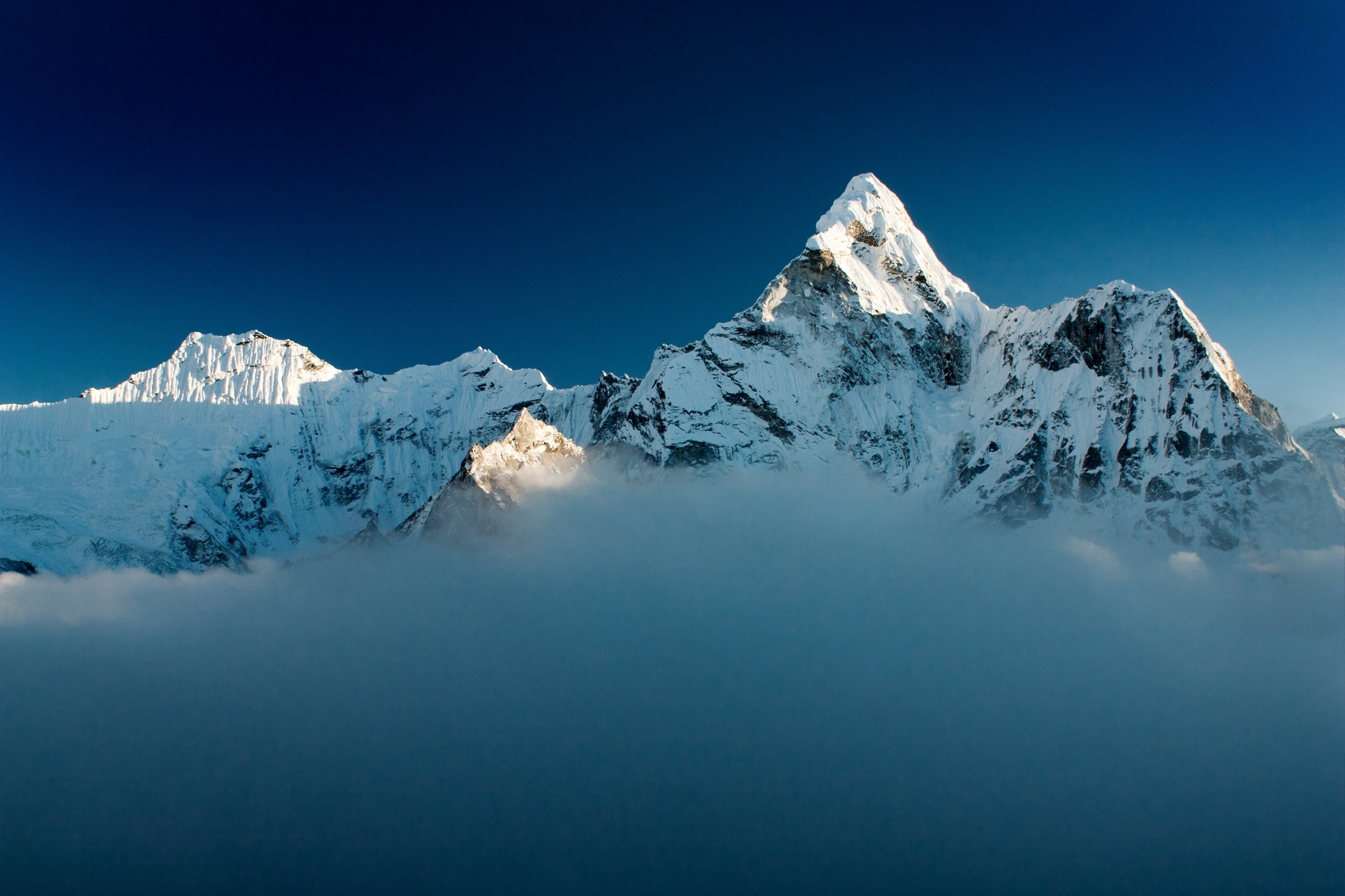 Evolution of Animated GIF
Animated GIF
Web Browser
GIF Ideation
Ruling Social Media
1987
1989
1995
Present
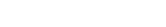 3
© Nokia 2019
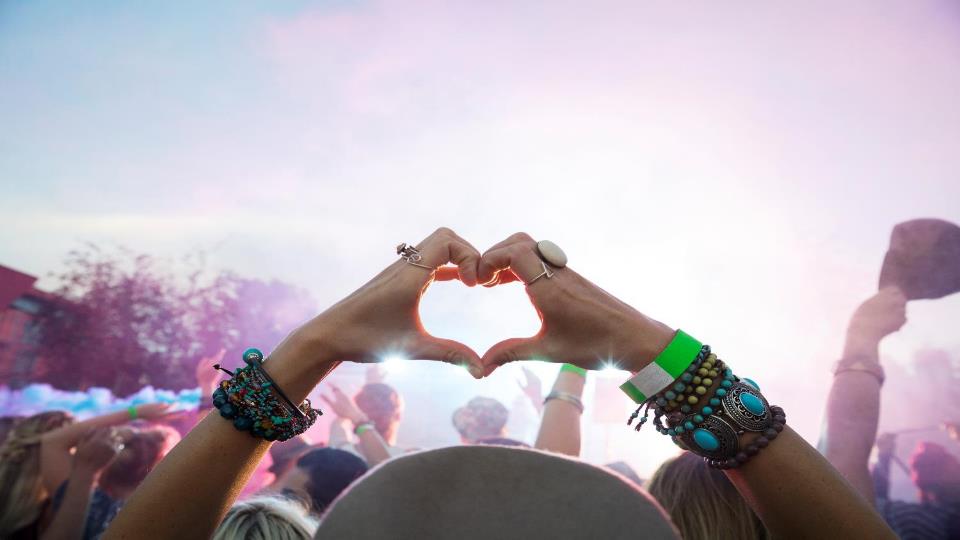 Dissecting Animated GIF
An Animated GIF is an image that is encoded using the graphics interchange format where it has multiple frames encoded into a single image file.
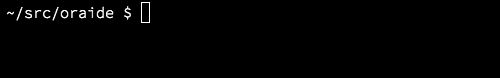 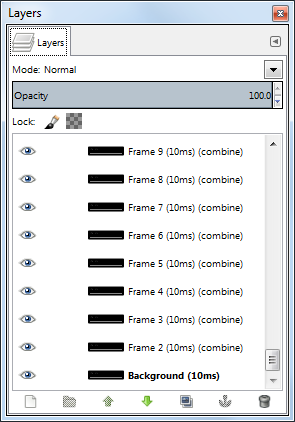 Multiple frames run in a sequence to create Animated GIF
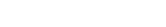 4
© Nokia 2019
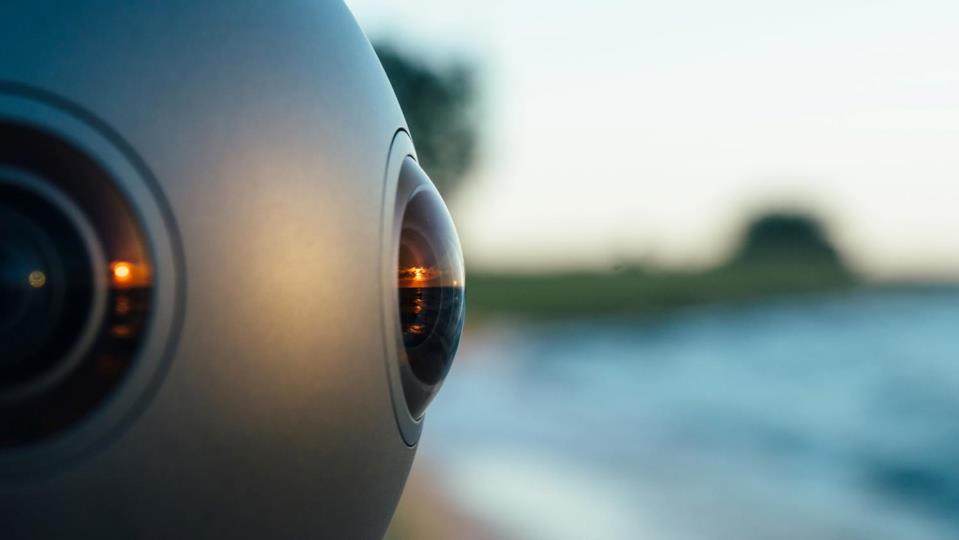 Types of Animated GIF
Reaction GIF
Reaction GIF
Cinemagraph GIF
Cinemagraph GIF
Replay GIF
Replay GIF
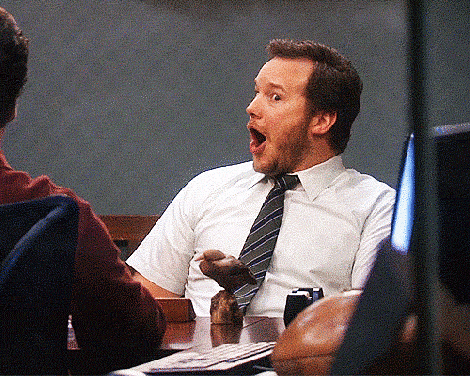 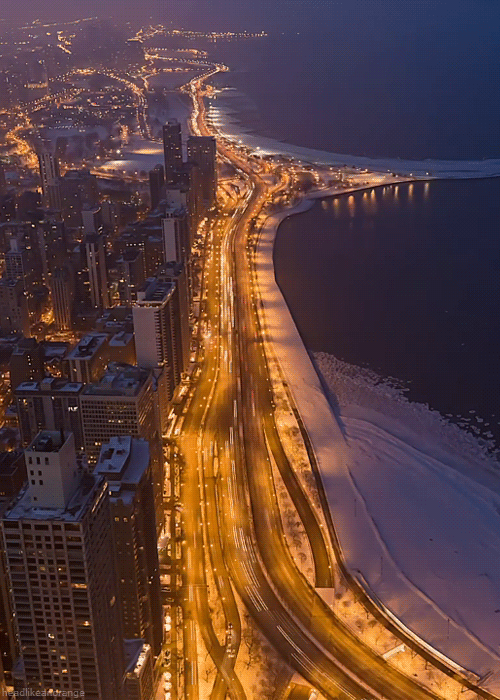 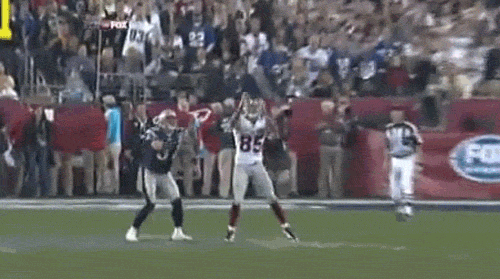 Perfect-Loop GIF
Perfect-Loop GIF
Technical GIF
Technical GIF
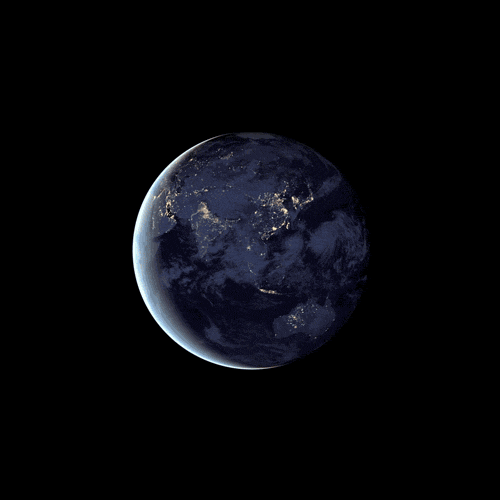 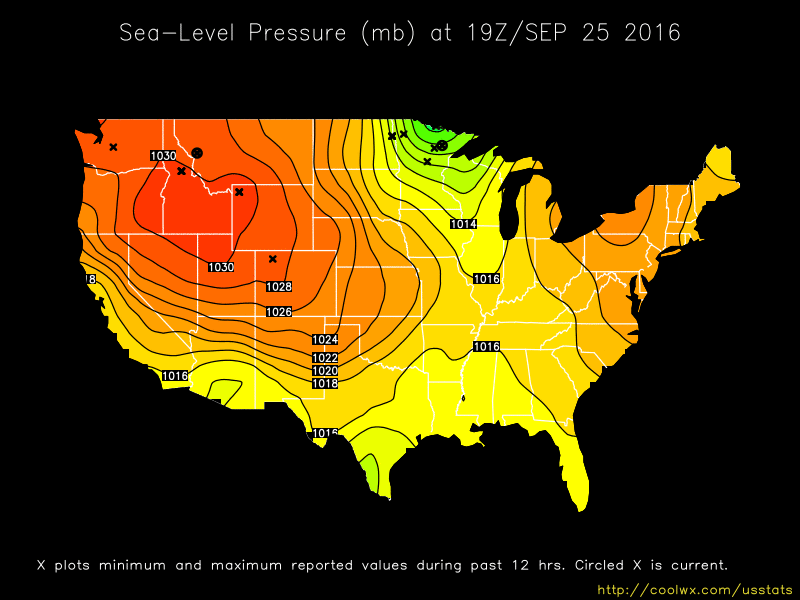 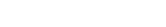 5
© Nokia 2019
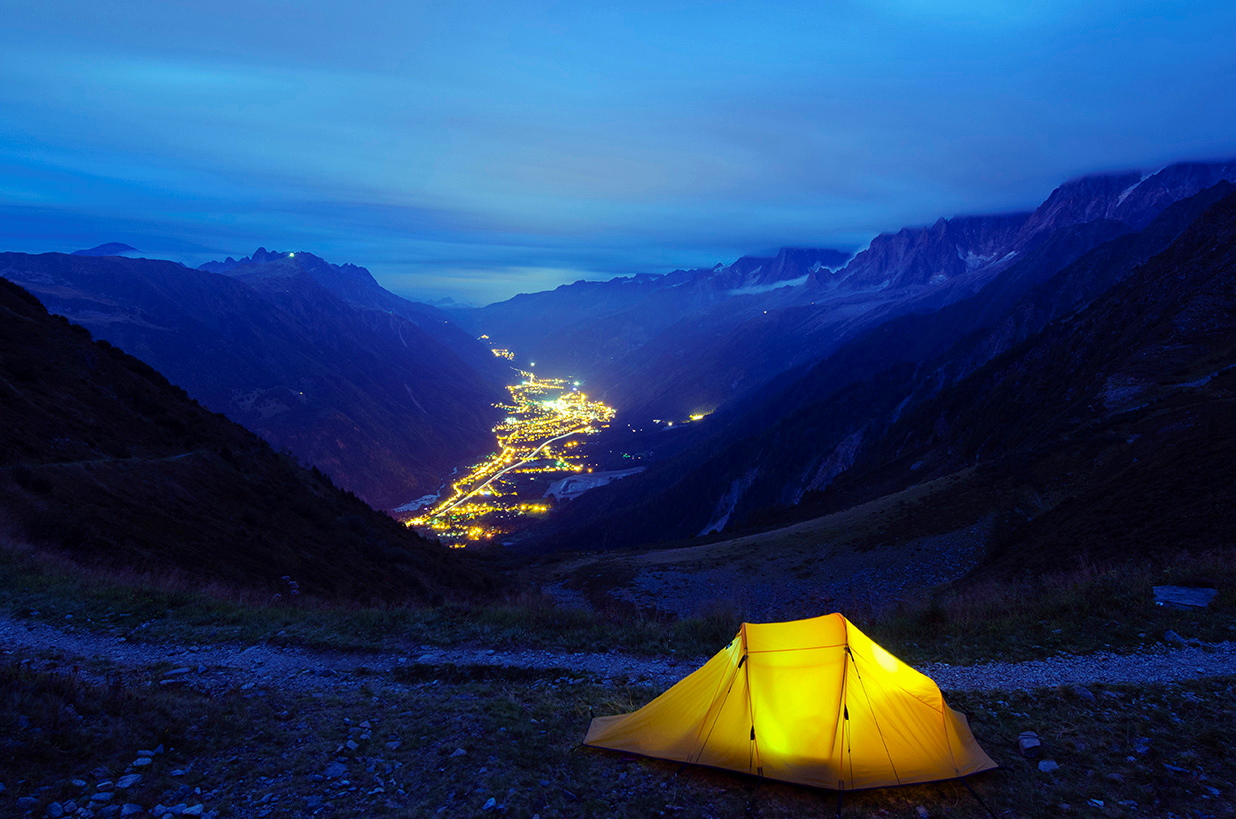 Nokia’s Focus
Simulative
Simulate a task or a procedure
Technical GIF
Demonstrative
Conceptual explanation of a feature or a task
High-level walk though of a product
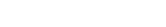 6
© Nokia 2019
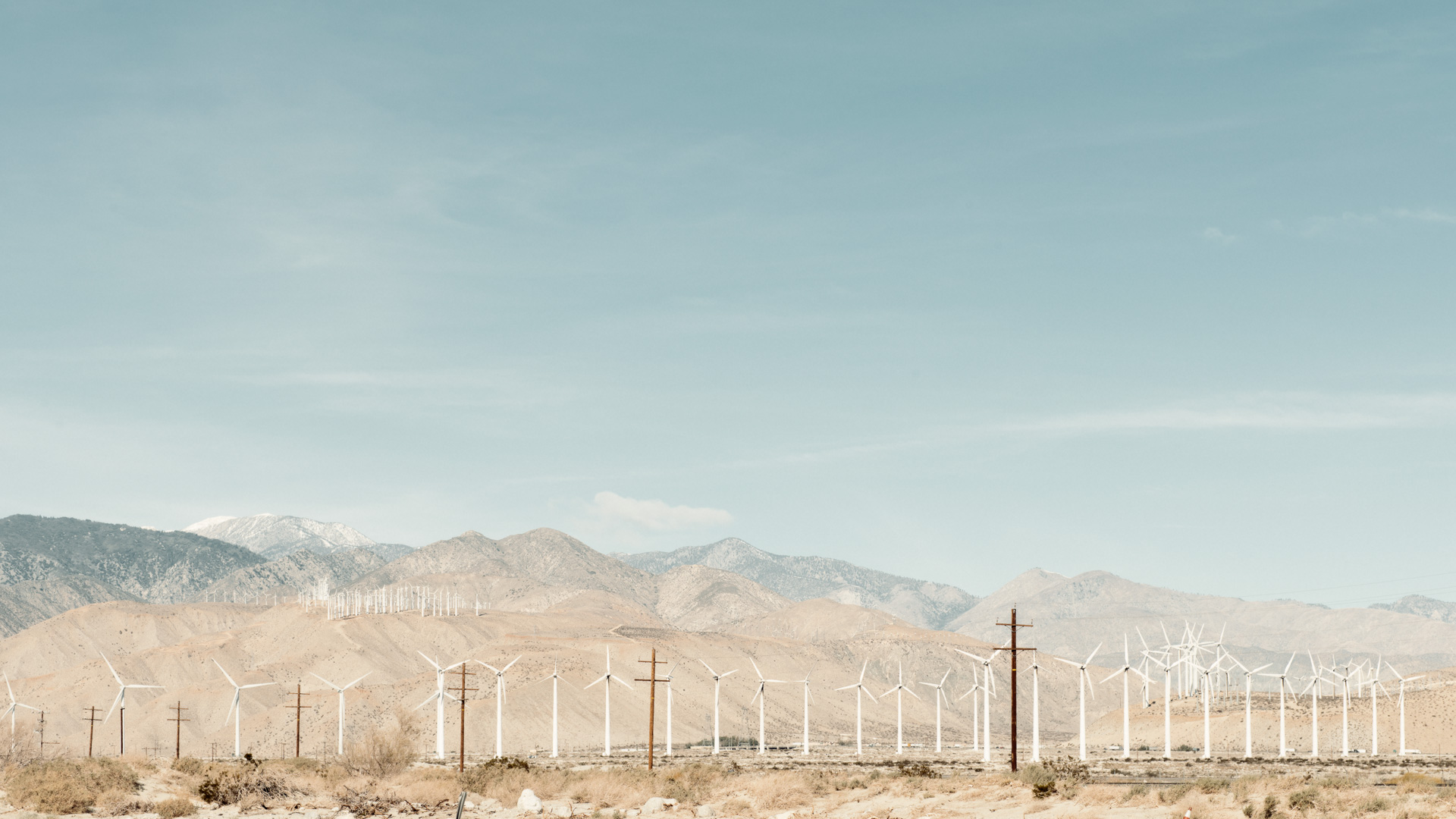 Creating an Animated GIF
Generate
Publish
Capture
Identify a use case. 
Capture the images in a sequence.
Open a GIF Editor.
Import the images.
Set animation.
Generate GIF.
Insert the GIF into the XML file.
Generate the HTML output.
Test the GIF in a Web browser.
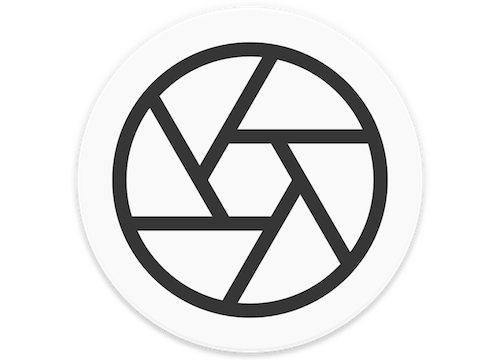 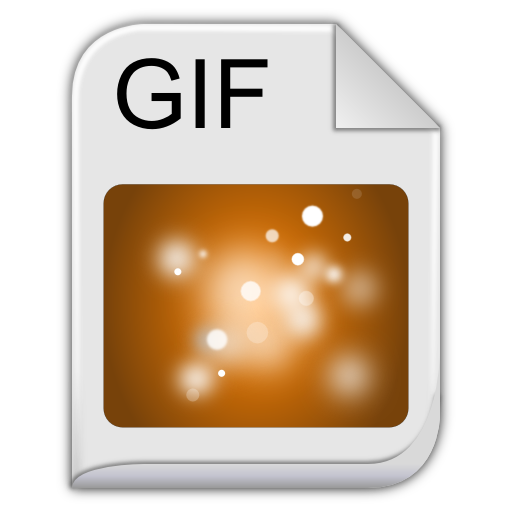 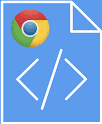 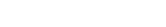 © Nokia 2017
7
© Nokia 2019
Sample Animated GIFs
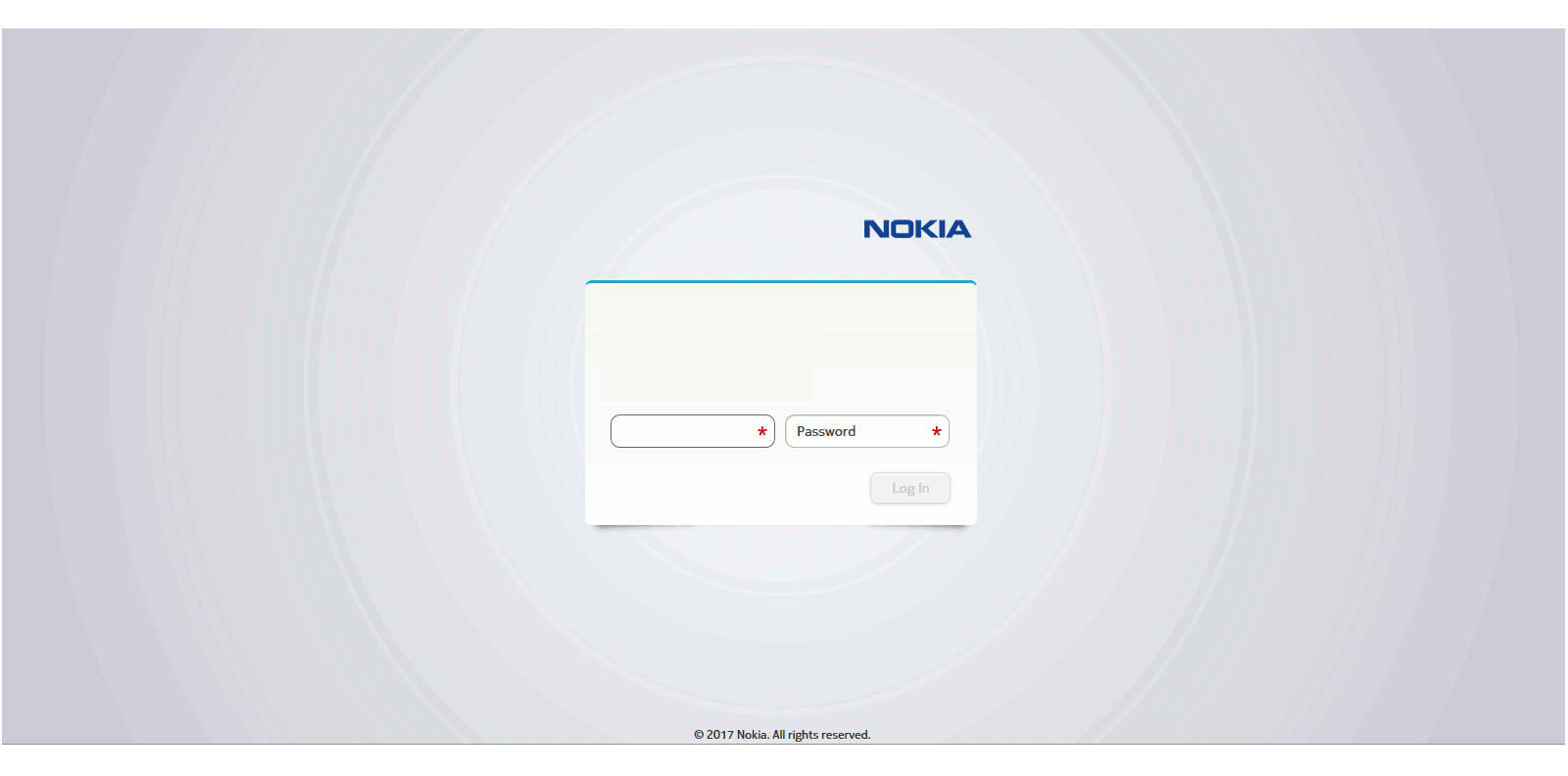 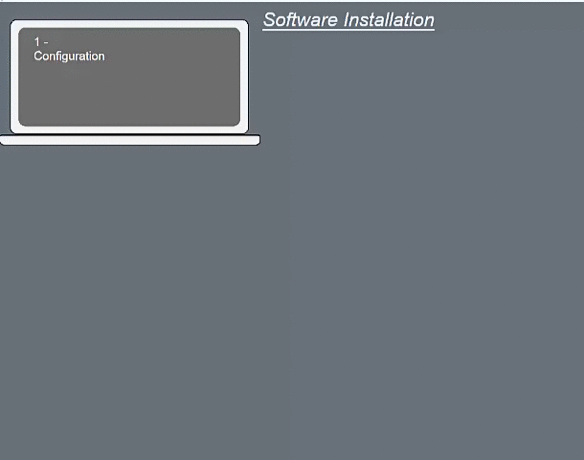 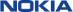 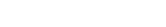 8
© Nokia 2019
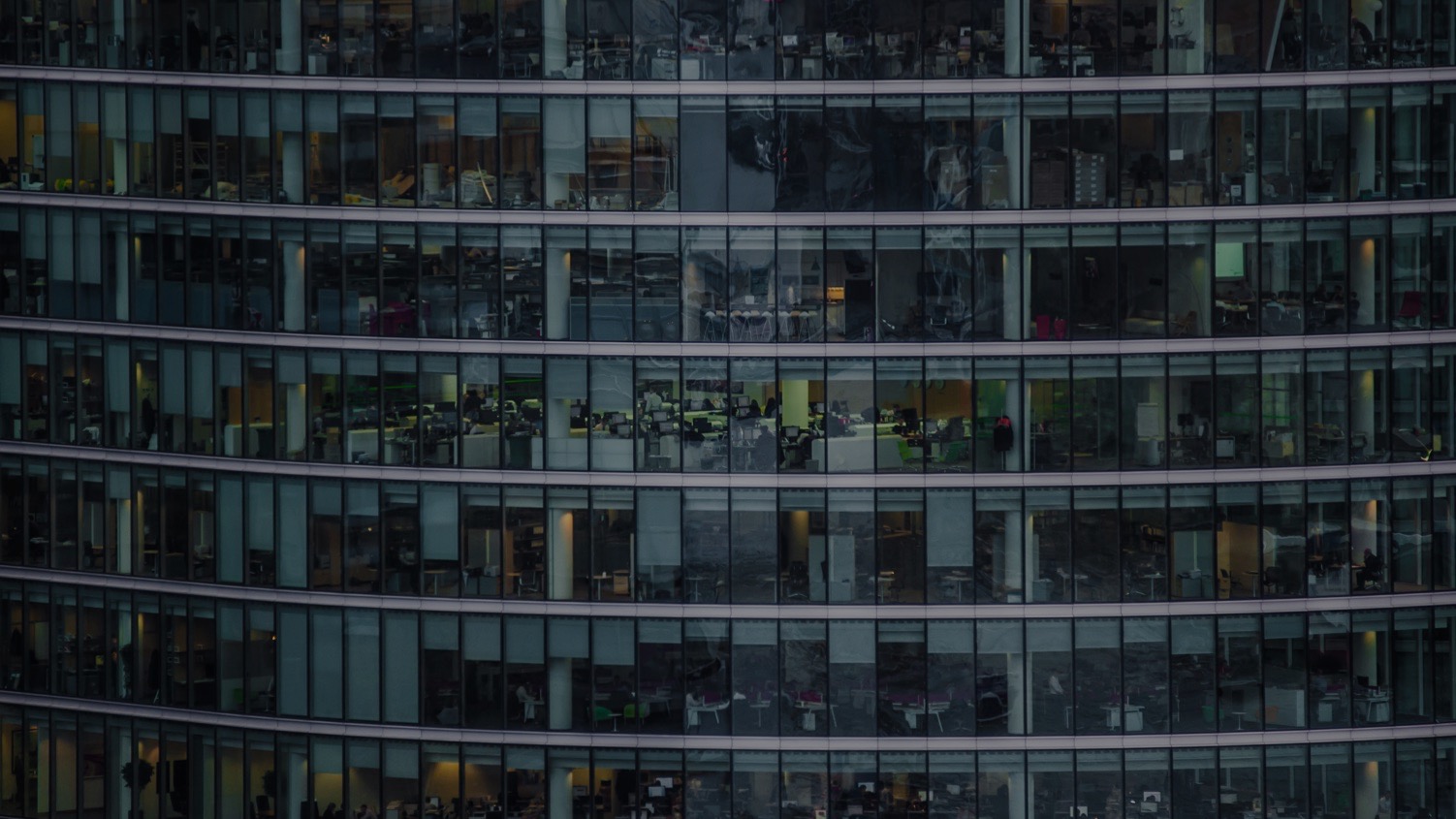 Benefits
Lightweight &
Portable
Reduces Complexity
Works in any 
Web browser
Reduces Cost &
Effort
Easy to Create
Easy to Maintain
Enhances UX
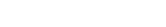 9
© Nokia 2019
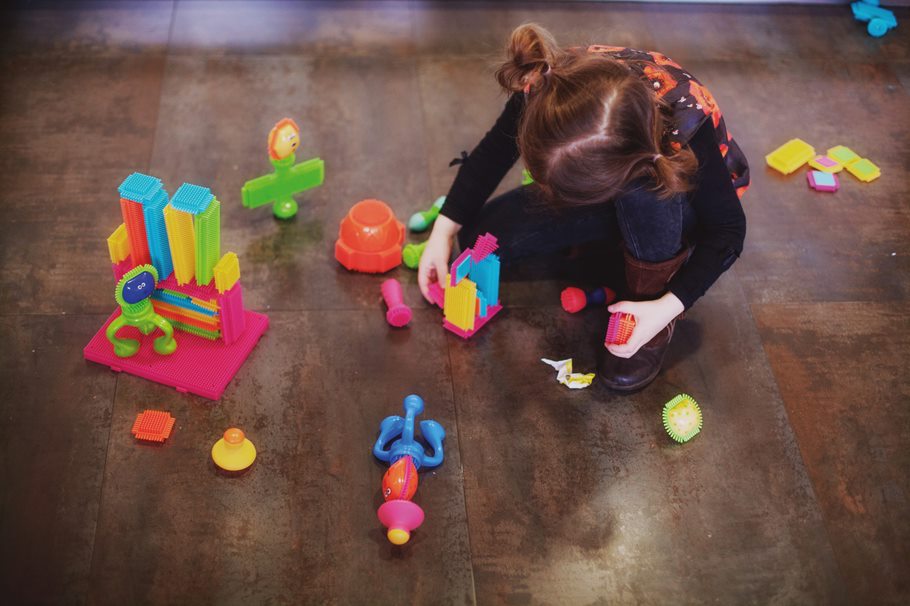 General Guidelines
Human attention span of 8 seconds must be kept in mind while creating Animated GIFs
Browser extensions for controlling the Animated GIFs
GIFs act as a supplementary documentation
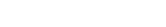 10
© Nokia 2019
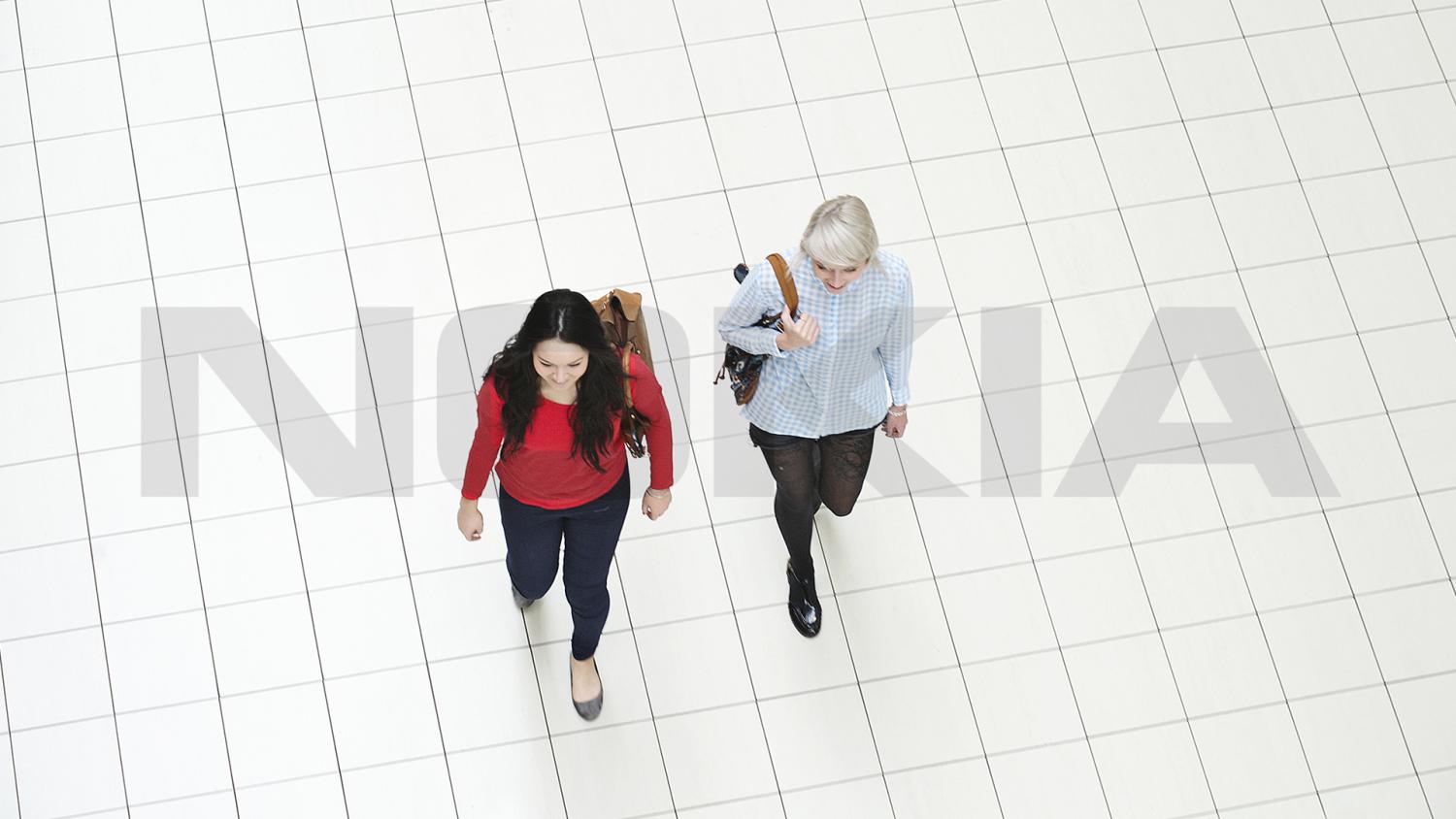